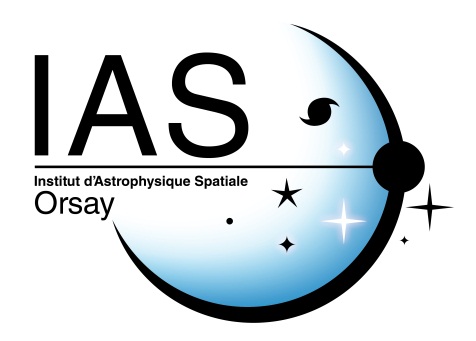 Alan Gabriel and MEDOC beginnings
Jean-Claude Vial 
Institut d’Astrophysique Spatiale, Orsay
From creating I.A.S. to creating MEDOCa short (1988 – 1995) but eventful story
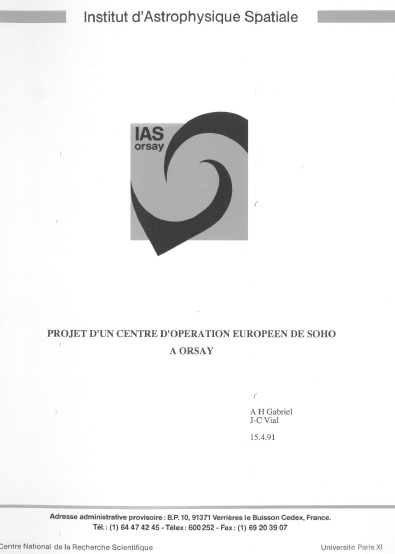 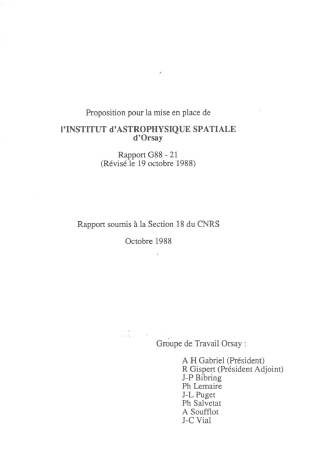 1991
1988
2
Be ready for an A.O. !
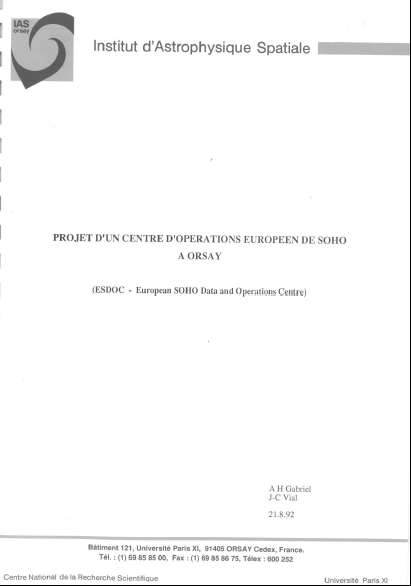 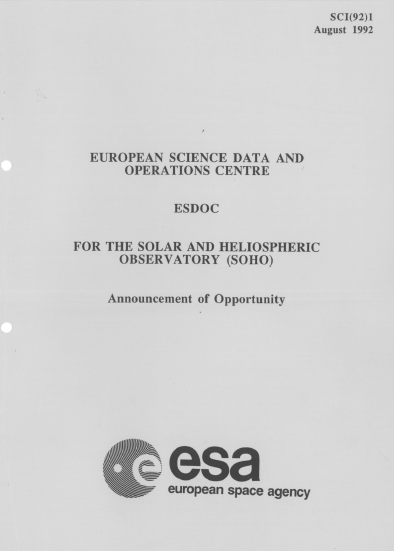 3
Submit  …
Joint I.A.S.-C.N.E.S. proposal
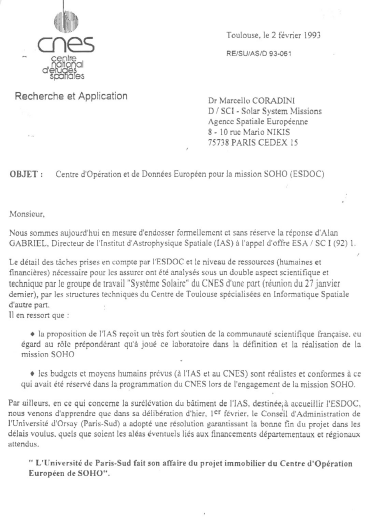 4
Submit and be not selected ! Letter to the chairman of the Selection Committee (1)
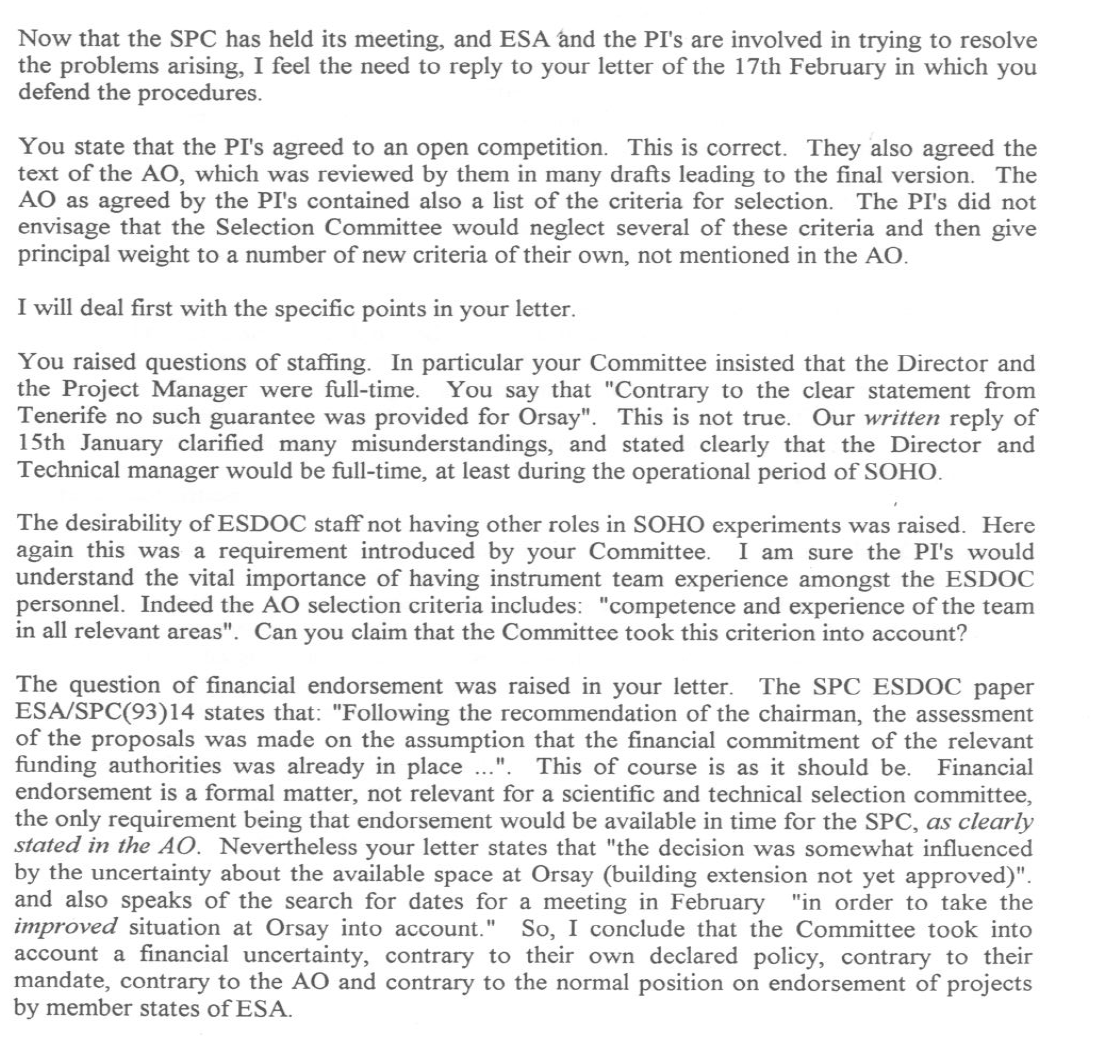 5
Submit and be not selected ! Letter to the chairman of the Selection Committee (2)
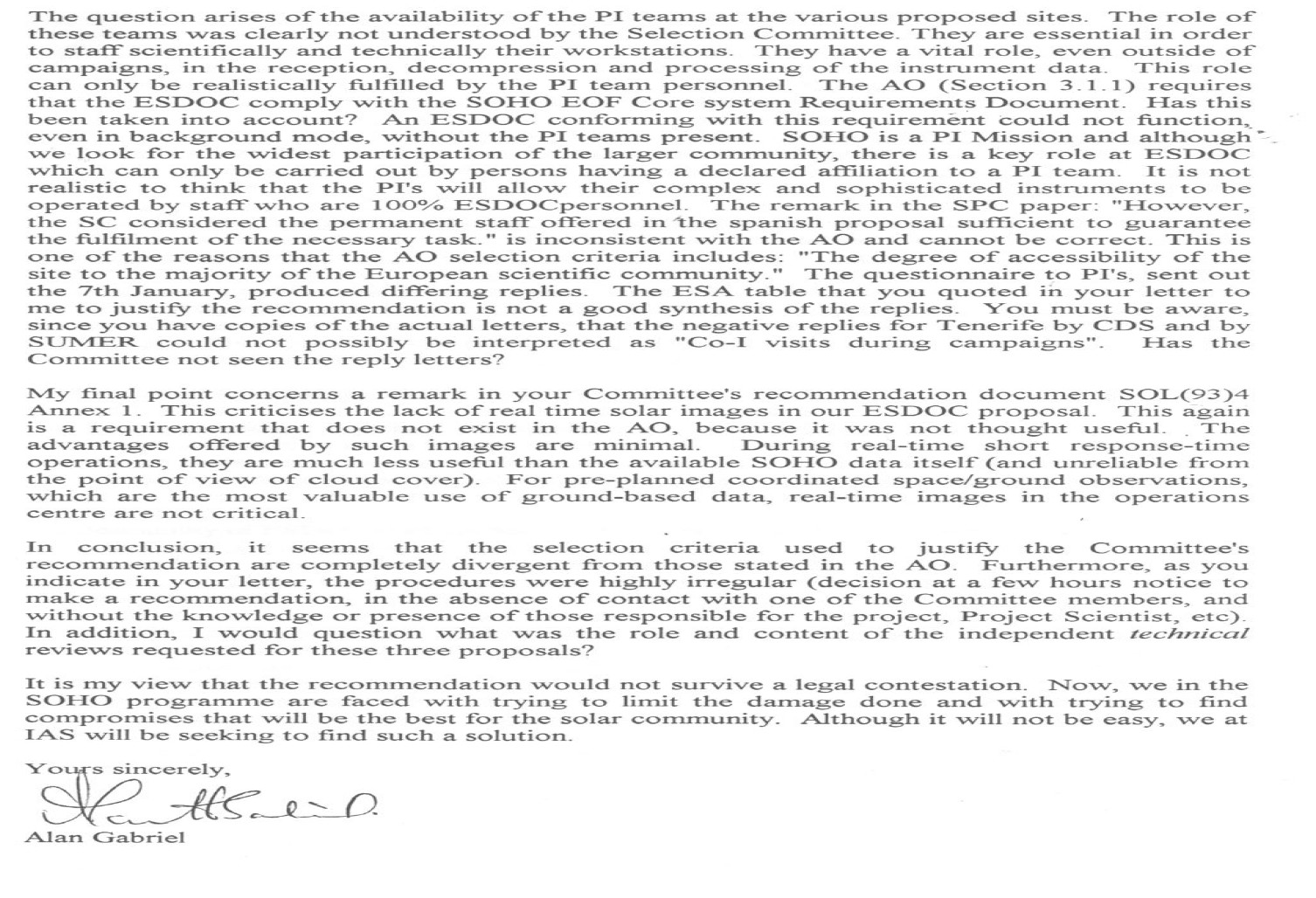 6
From ESDOC to  MEDOC : various solutions (1)
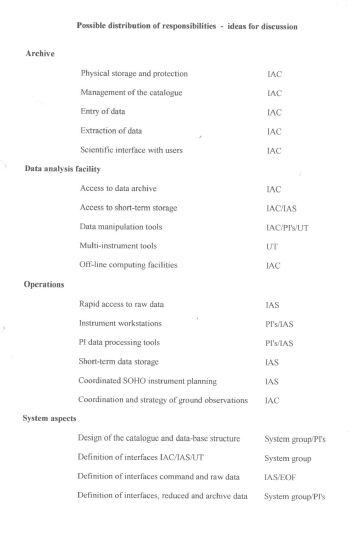 With I.A.C. and Torino
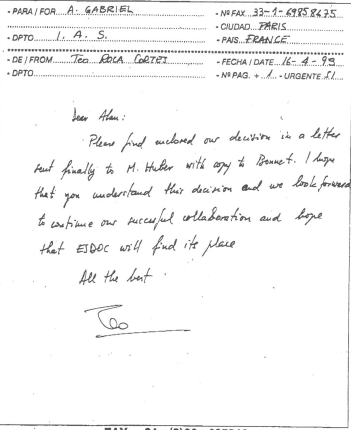 7
From ESDOC to  MEDOC : various solutions (2)
With Torino
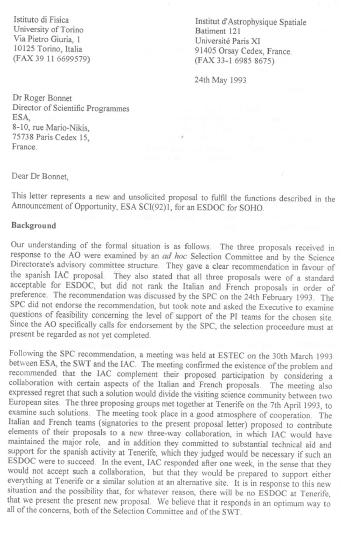 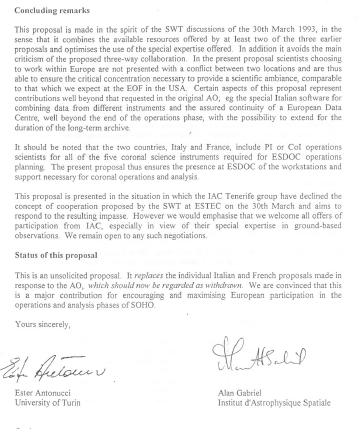 8
From ESDOC to  MEDOC : various solutions (3)
With Torino : a solution that had the support of C.N.E.S
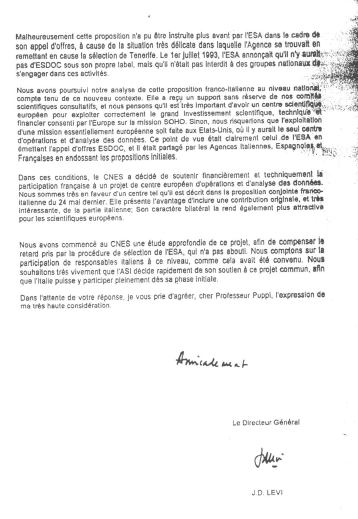 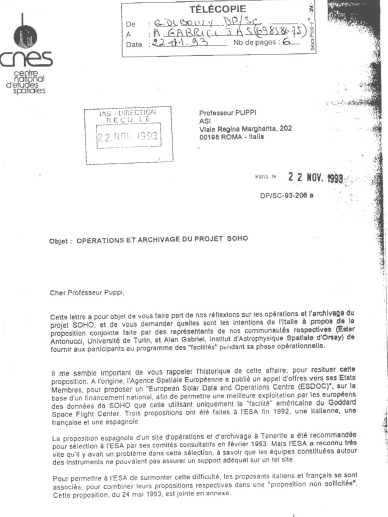 9
From ESDOC to  MEDOC : a long road (1)
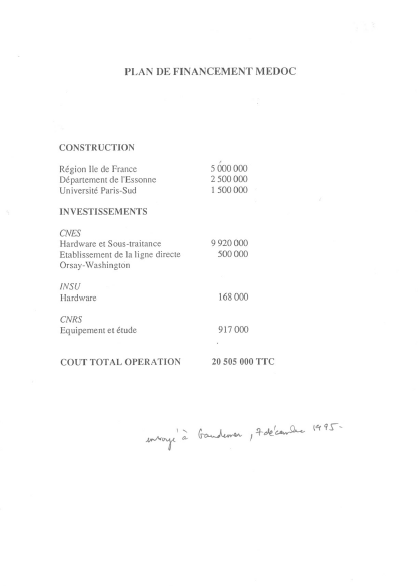 Essential contributions of :

Région Ile de France

Département Essonne

Université Paris-Sud : 1,5 MF prélevé sur le budget des autres laboratoires !

C.N.E.S.
10
From ESDOC to  MEDOC : a long road (2)
From the very beginning : the support of the University
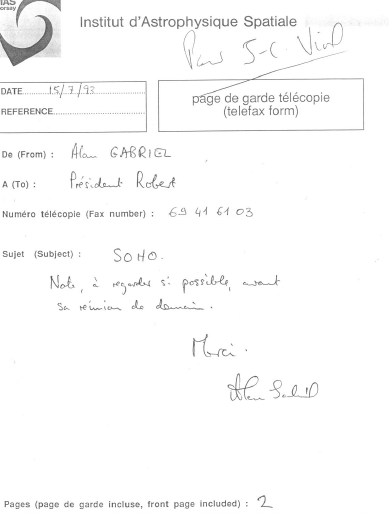 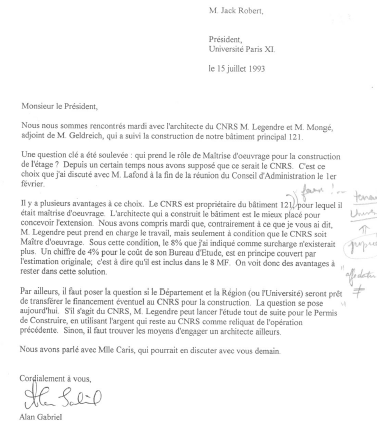 11
From ESDOC to  MEDOC : a long road (3)
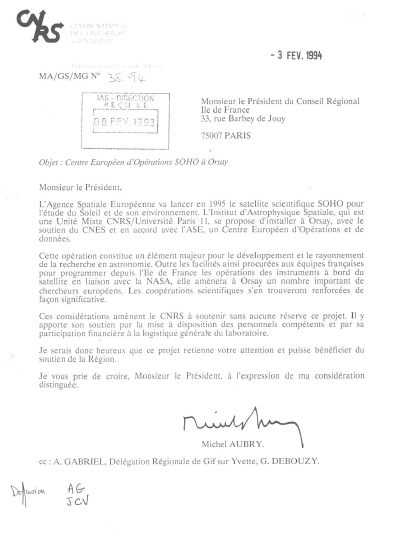 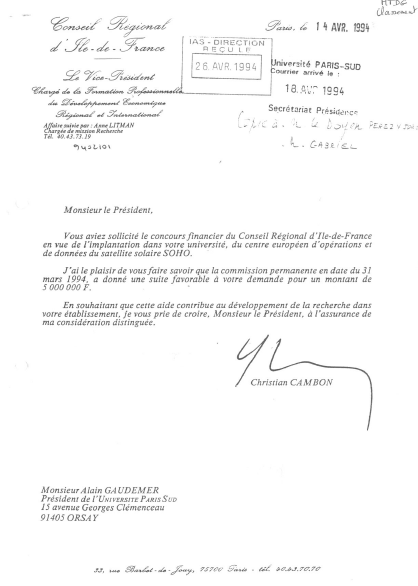 5 MFrancs
12
From ESDOC to  MEDOC : a long road (4)
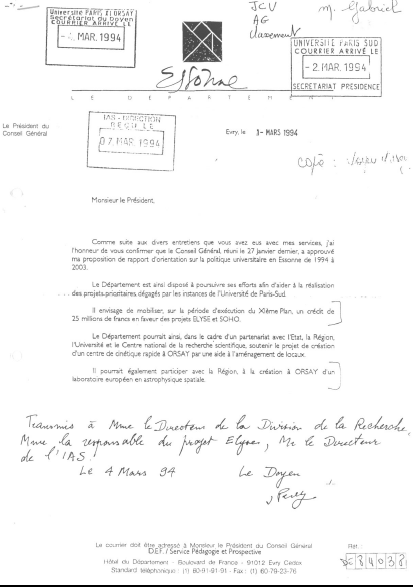 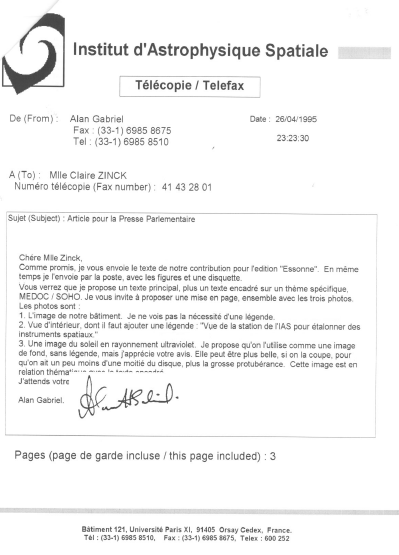 13
From ESDOC to  MEDOC : a long road (5)The support of our friends across the Atlantic : Joe Gurman, Chris Saint-Cyr
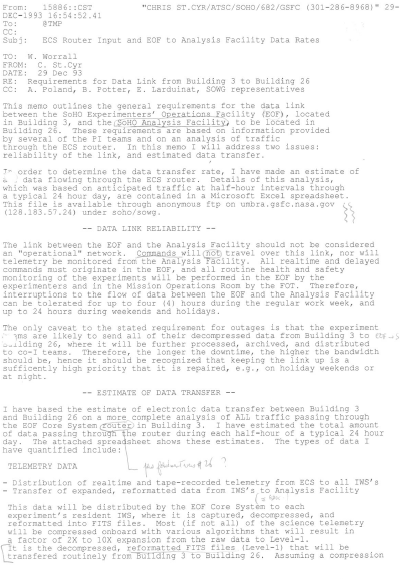 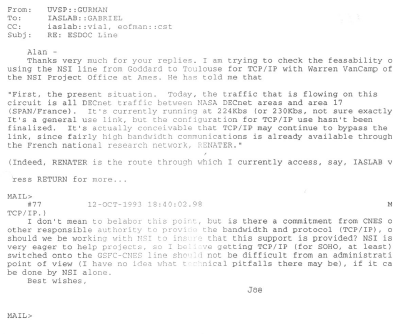 14
MEDOC: the building (1)
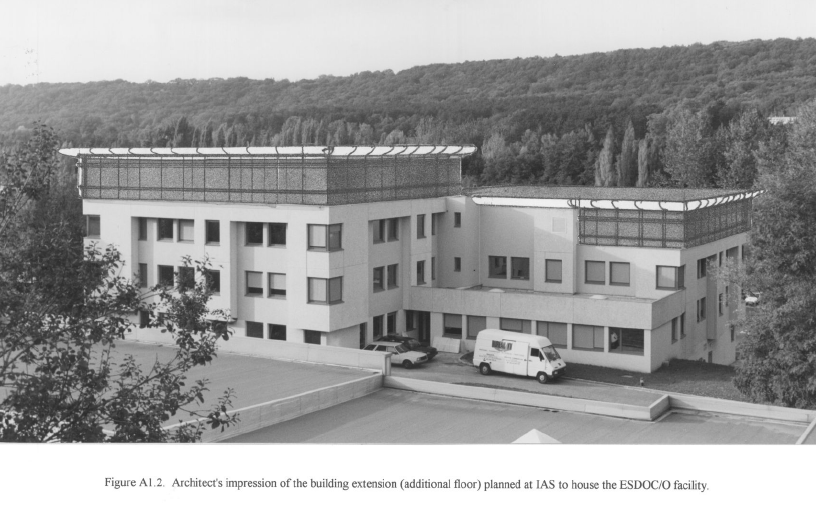 15
MEDOC: the building (2)
ESDOC					MEDOC
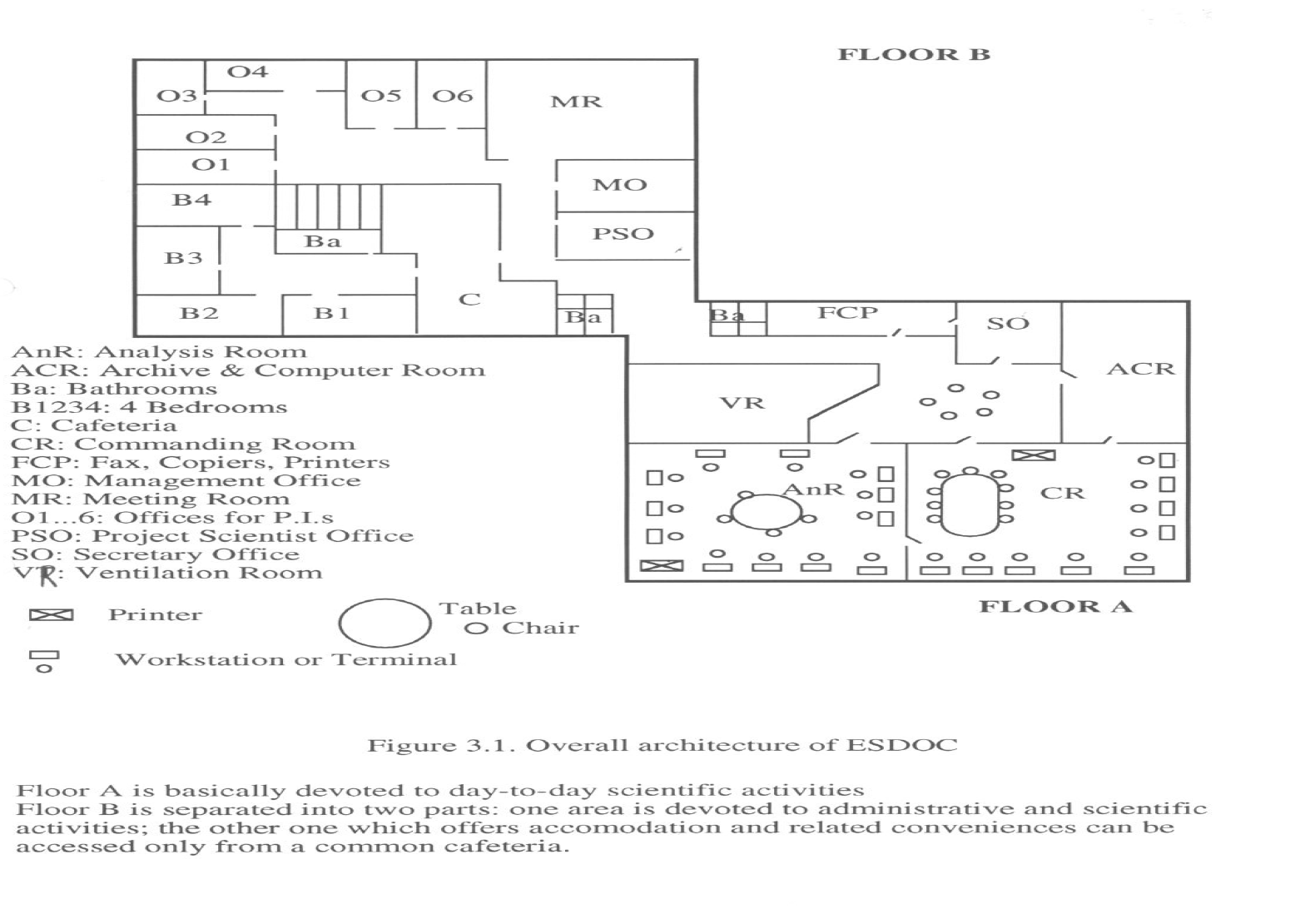 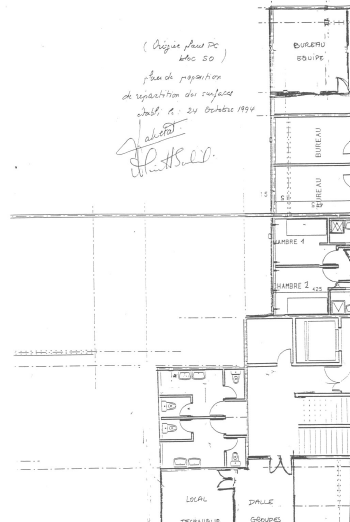 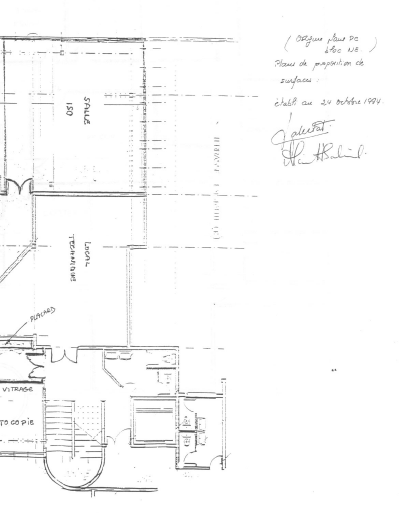 16
MEDOC: the building (3) : the difficult allocations ….
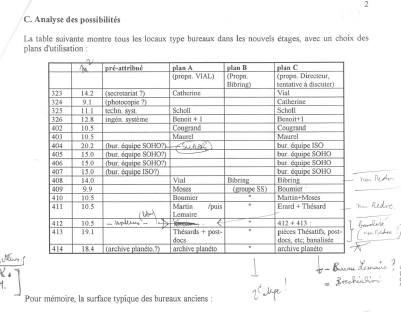 17
MEDOC: today
SOHO :
Receiving the full TM
Operations of GOLF, SUMER and CDS as long as SUMER was fully operationnal
Campaigns
Workshops
Database
Archive

SOHO, TRACE, CORONAS, STEREO and now SDO database
Data analysis software : FESTIVAL,  UV Atlas,  Solar Wind code, Radiative transfer code, Maps of DEM, …
18
Conclusion
A few lessons from Alan about the MEDOC story :


Evaluate thoroughly the pros and cons of your project

Build a network of supporters/friends/allies/advisers

With the authorities (les « instances »), relently address 
the top level

Be persistent, resilient, even stubborn, since you think you are
right : never take « no » for an answer !

Go deep even in the details (since this is where the devil is …)

In summary :

	« Where there is the will, there is the way »!
19